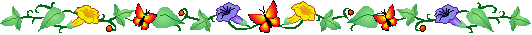 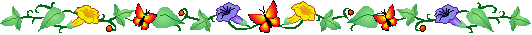 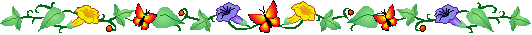 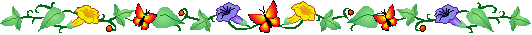 Trường Mẫu Giáo Hoa Sim
Giáo án thao giảng chủ đề : Gia đình
Lĩnh vực phát triển ngôn ngữ
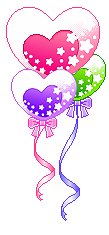 Bài thơ: Em yêu nhà em
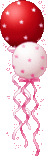 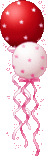 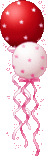 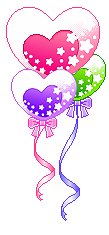 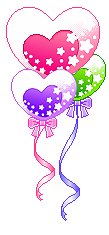 GV: Nông Thị Hiệu
Ngày dạy: 25/10/2024
Năm học: 2024 - 2025
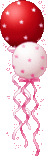 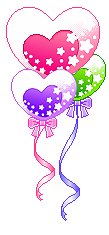 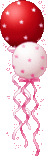 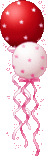 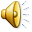 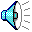 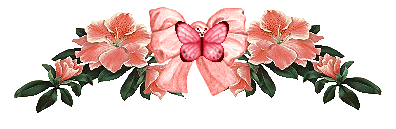 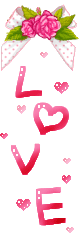 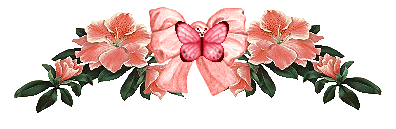 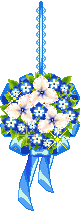 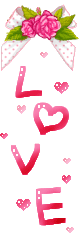 Lớp vận động bài hát:
“Em yêu nhà em”
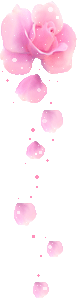 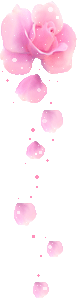 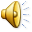 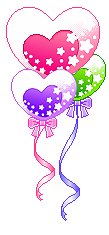 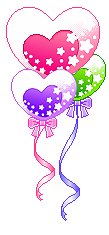 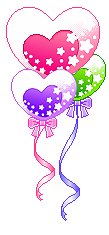 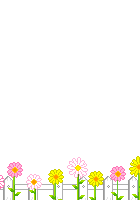 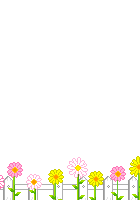 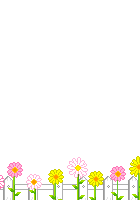 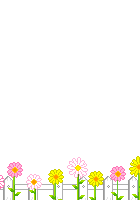 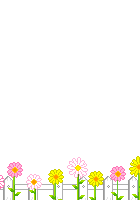 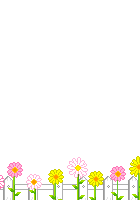 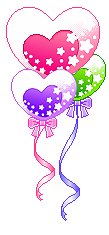 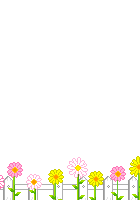 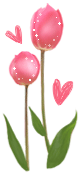 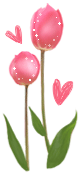 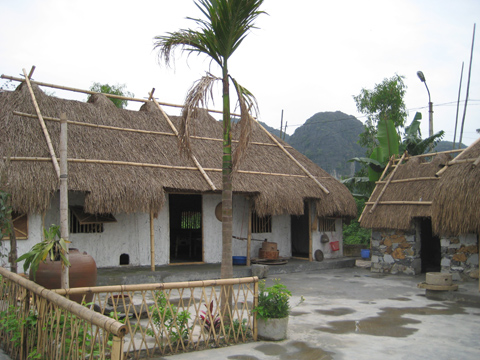 Nhà tranh
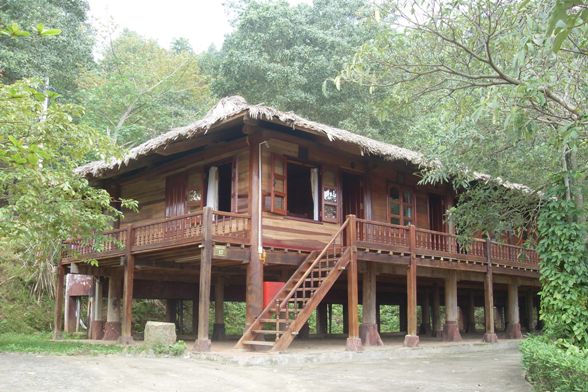 Nhà sàn
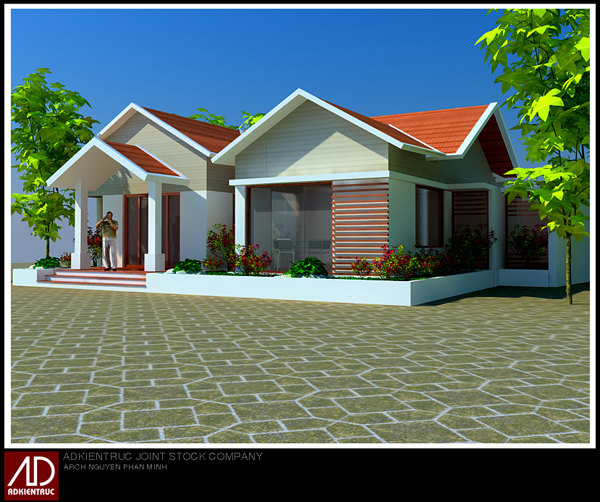 Nhà trệt
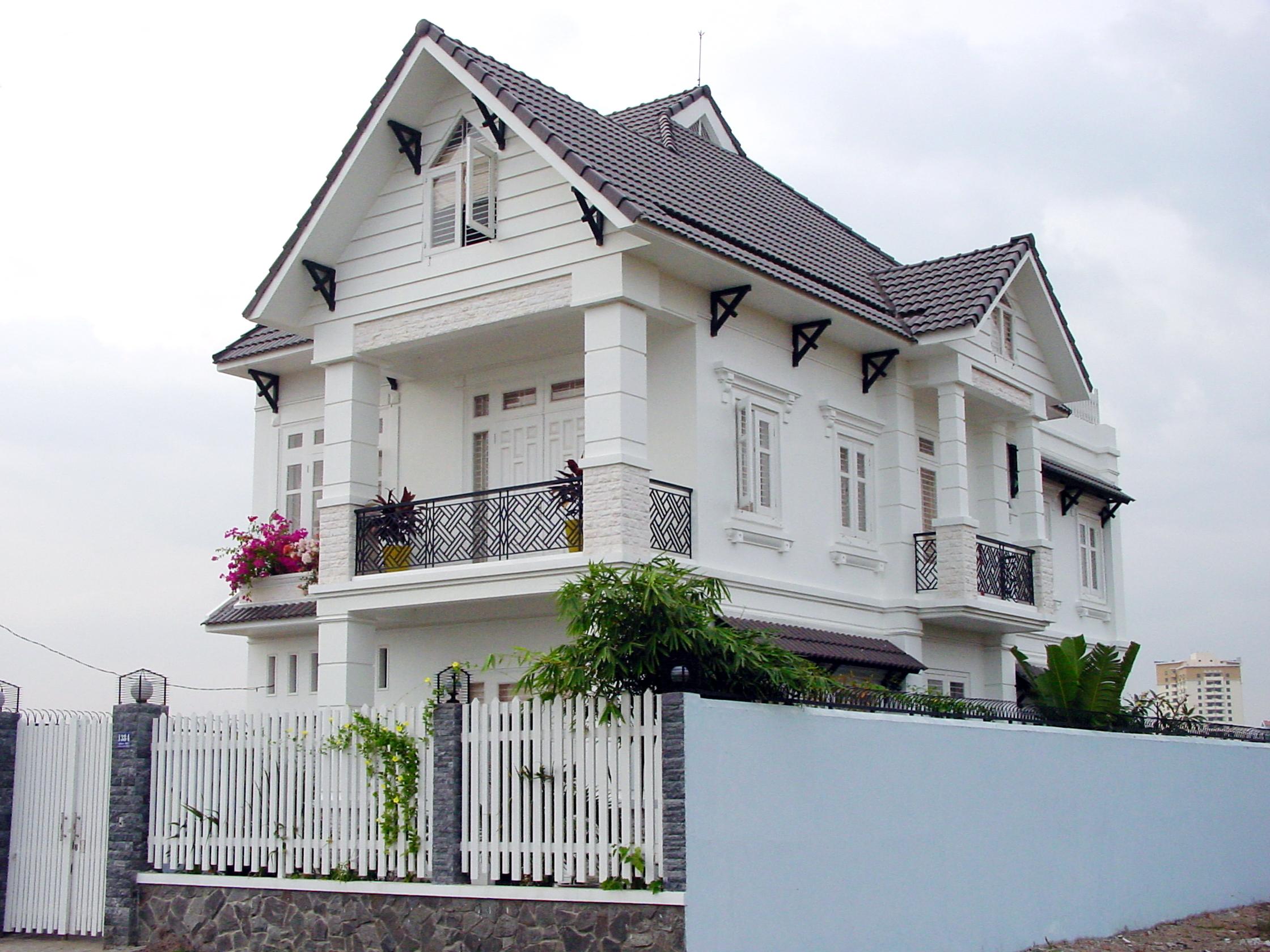 -
-
Nhà một tâng
Nhà chung cư
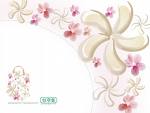 Cô đọc cho trẻ nhe lần 1:
Tóm tắt nội dung bài thơ
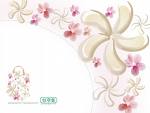 Đọc thơ kết hợp tranh minh họa
Giải thích từ khó
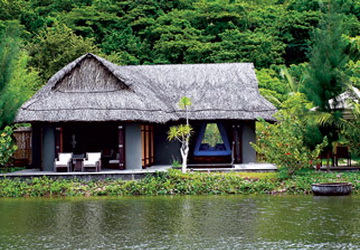 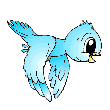 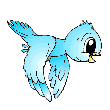 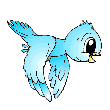 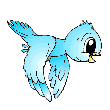 Chẳng đâu băng chính nhà em
Có đàn chim sẻ bên thềm líu lo
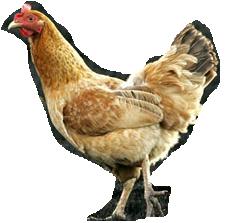 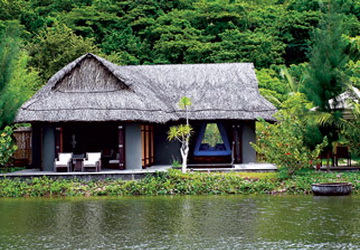 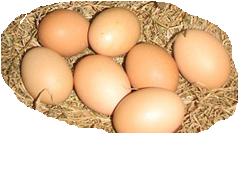 Có nàng gà máy hoa mơ
Cục ta cục tác khi vừa đẻ xong
Có bà chuối mât lưng ông
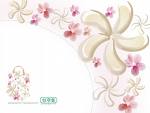 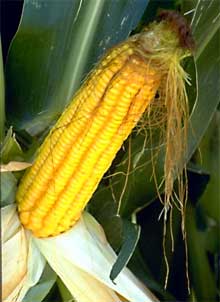 Có ông ngô băp râu hồng như tơ
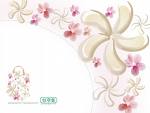 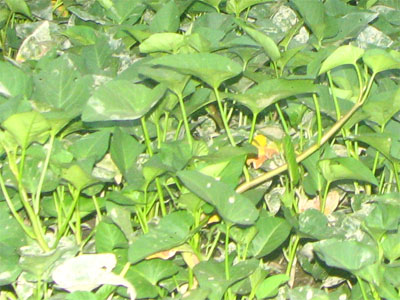 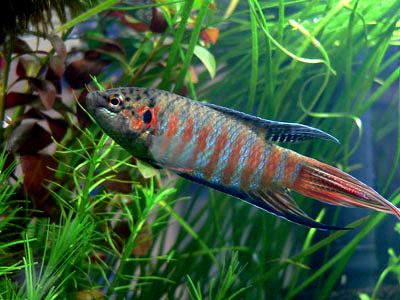 Có ao muống với cá cờ
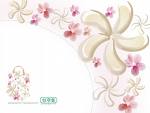 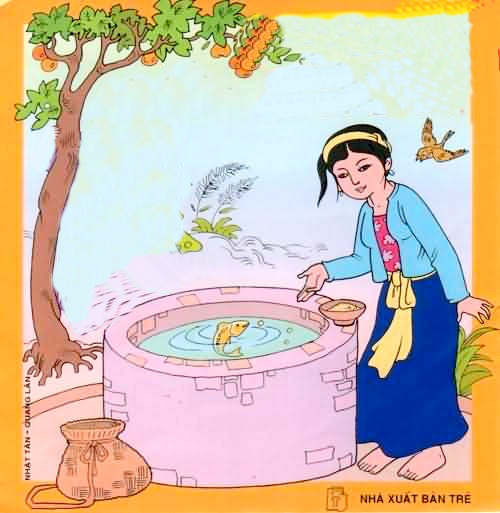 Em là chị tâm đợi chờ bóng lên
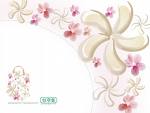 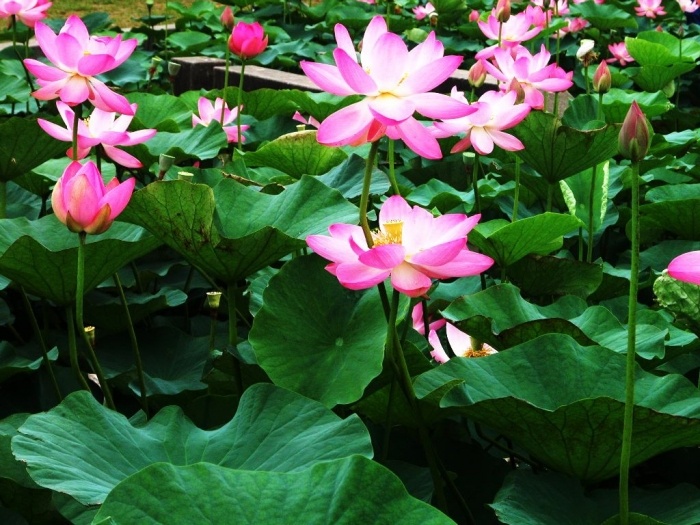 Có đâm ngào ngat hoa sen
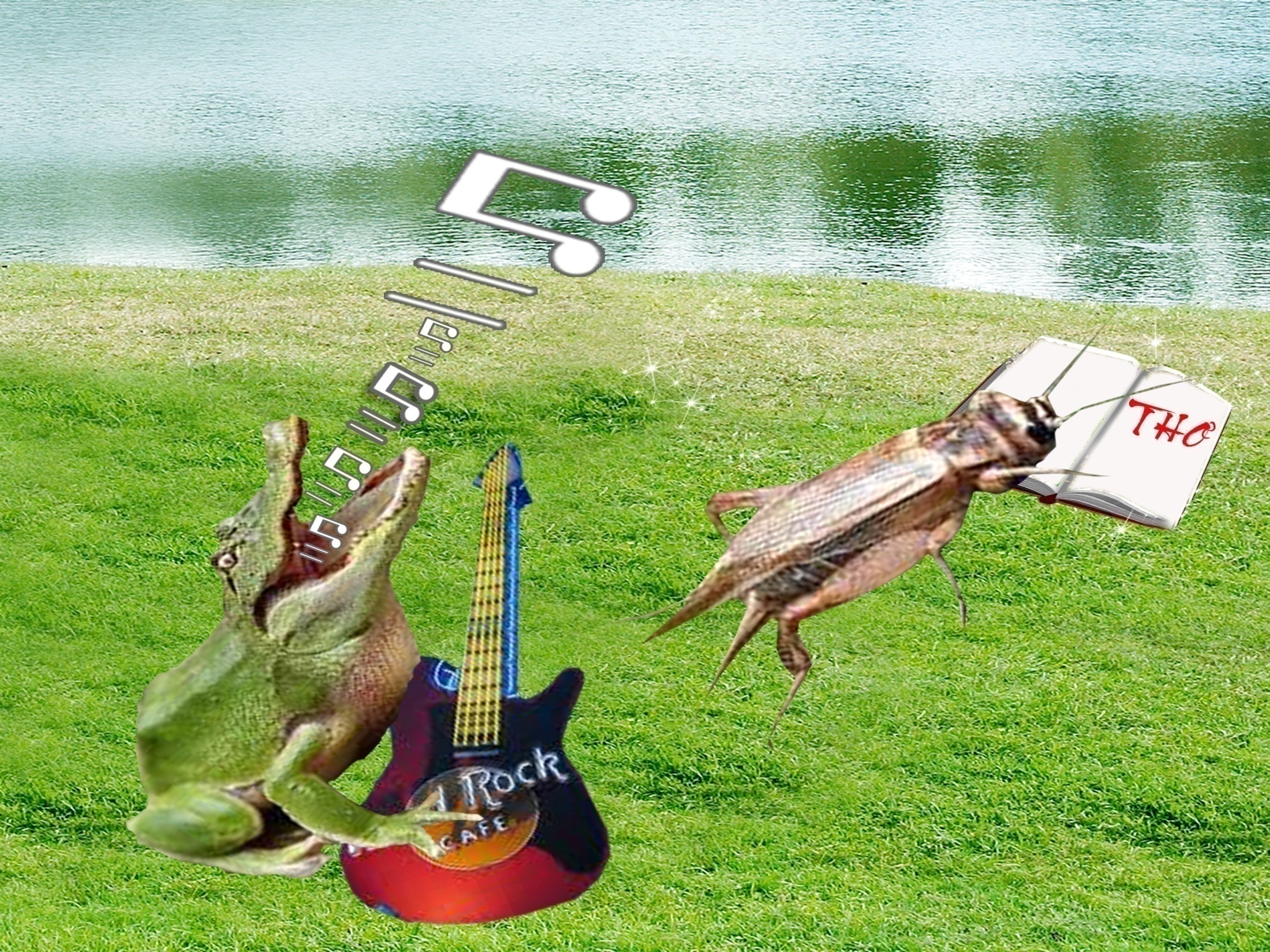 Ếch con học nhac dế mèn ngâm thơ
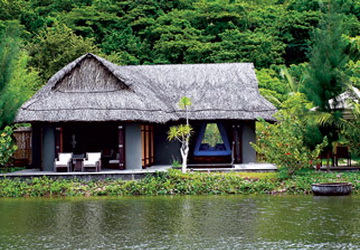 ‘
Dù đi xa thật là xa 
Chăng đâu vui được như nhà của em
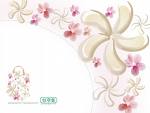 Dạy trẻ đọc thơ
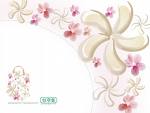 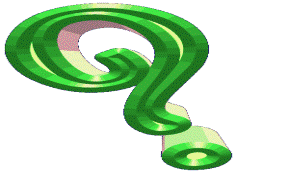 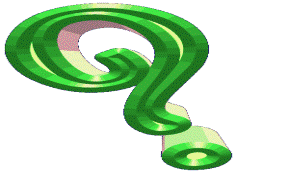 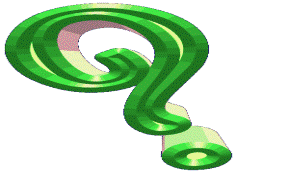 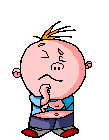 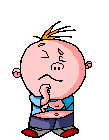 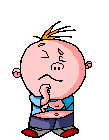 Trò chơi: Đố bạn
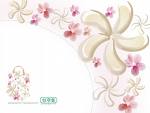 Các con vừa đọc bài thơ có tên là gì ? Tác giả là ai ?
Em yêu nhà em
Đoàn thị lam luyến
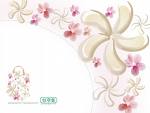 Có những con vật nào quanh nhà của bạn nhỏ?
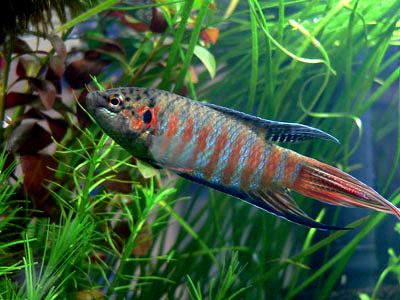 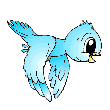 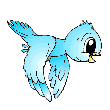 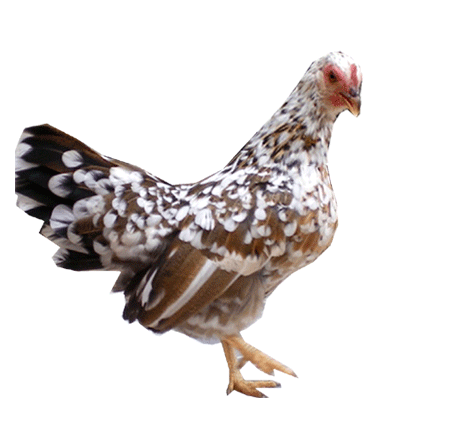 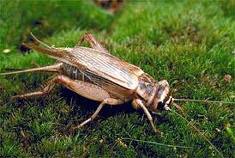 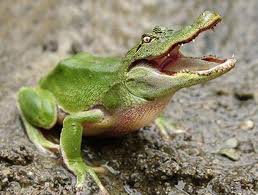 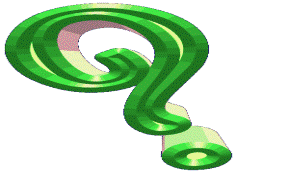 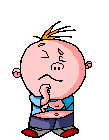 Các con vật đó đang làm gì ở ngôi nhà bạn nhỏ?
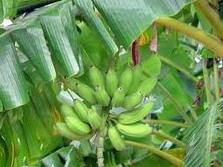 Xung quanh nhà bạn nhỏ có trồng những cây gì?
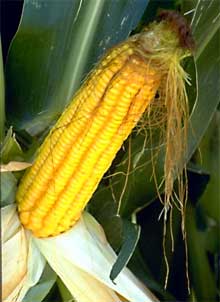 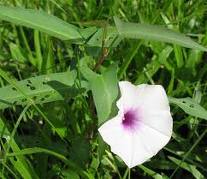 Bạn nhỏ
 muốn mình giống ai 
trong truyện cổ tích?
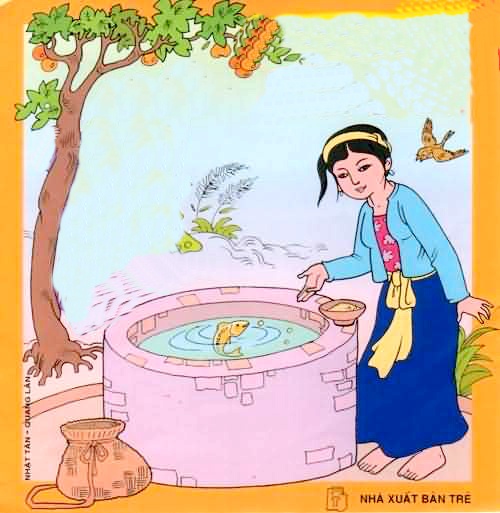 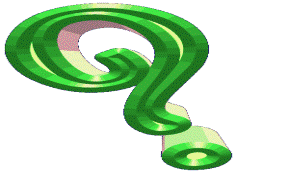 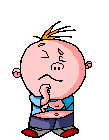 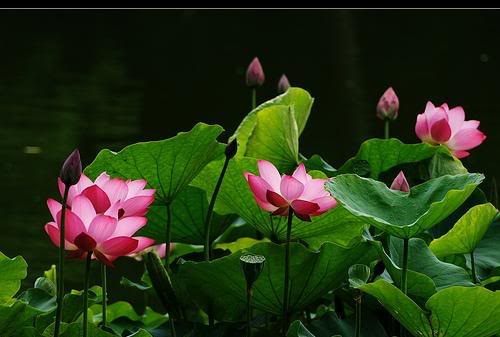 Bên cạnh nhà bạn nhỏ có hoa gì đang tỏa hương thơm?
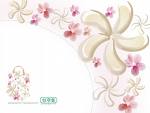 Câu thơ nào nói lên tình cảm của bạn nhỏ 
đối với ngôi nhà của mình
Dù xa đi thât là xa
Chăng đâu vui được như nhà của em
.
‘
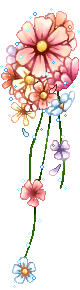 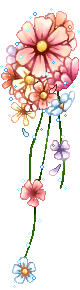 Trò chơi
: Đội nào nhanh hơn
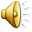 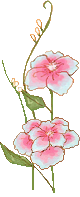 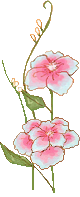 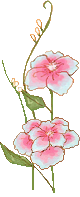 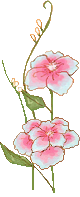 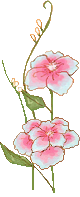 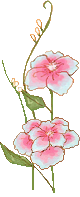 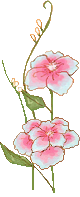 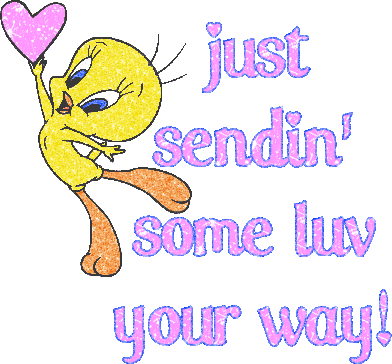 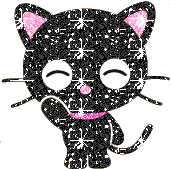 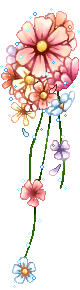 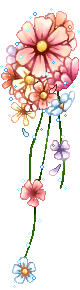 Xin chân thành cám ơn các cô về dự
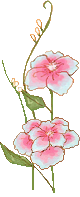 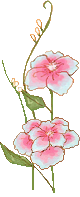 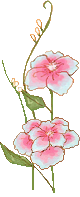 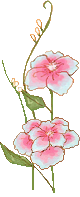 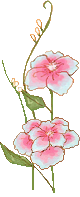 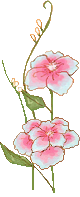 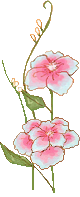 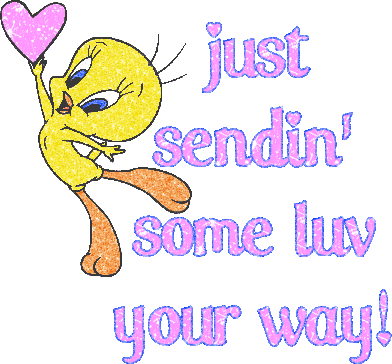 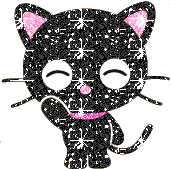